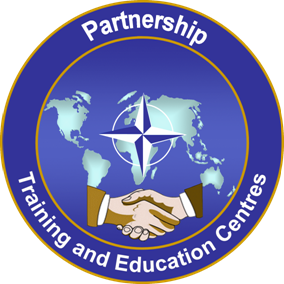 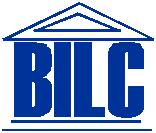 A decade of Standardization Efforts & BAT2 History
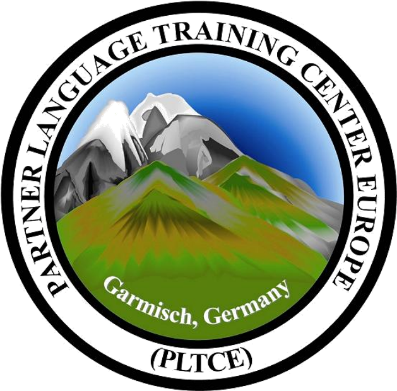 Peggy Garza 
and  
Corina Ispas
BILC Community’s Standardization Efforts
Original Goals of BAT2
To confirm our hypothesis that the STANAG 6001 testing community has made progress over the past 10 years in “what they test” and “how they test”, specifically 

 the quality of their tests
 better alignment with STANAG 6001
more standardization of test results across the nations

To improve/update what we offer to the STANAG 6001 testing community
[Speaker Notes: Although not a stated goal, results of norming and testing as a community included:  team building and network building professionalization of testers – BAT2 part of professional synergy of BILC testing community – that continues.]
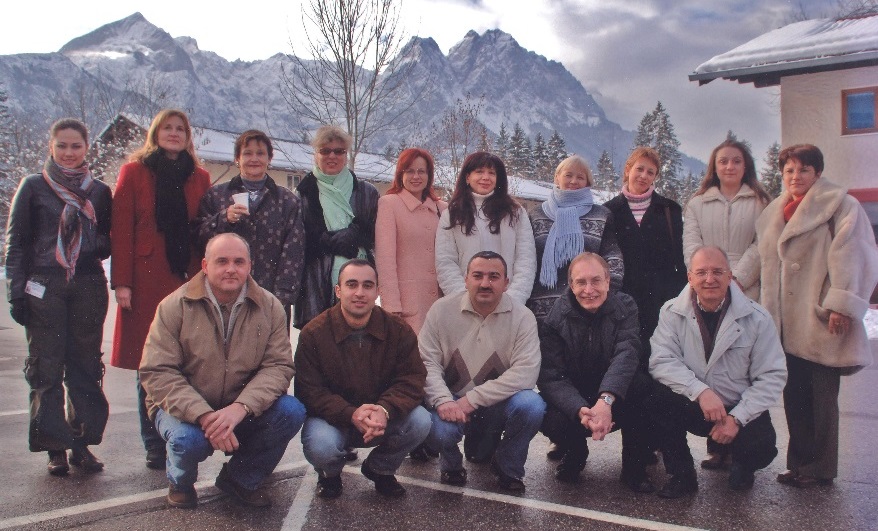 NATO-accredited 
Language Testing Seminars
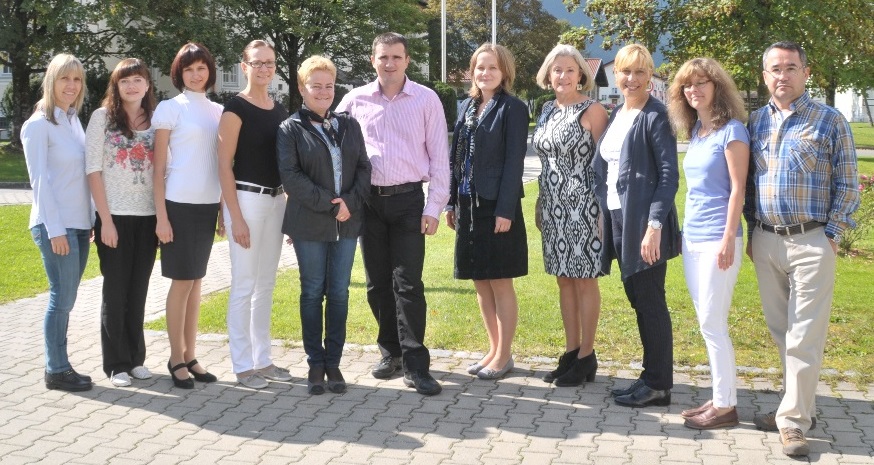 Language Testing Seminar (LTS)
2-week foundational course offered twice a year.
Since 2000, 620 participants from 55 nations/NATO offices.  40 facilitators from 20 nations.
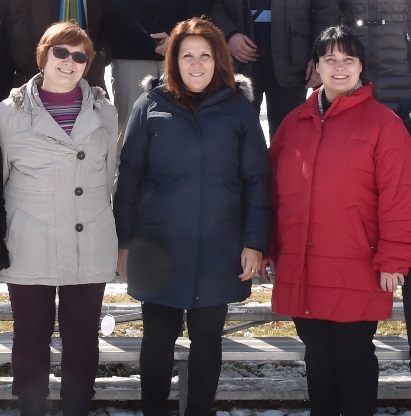 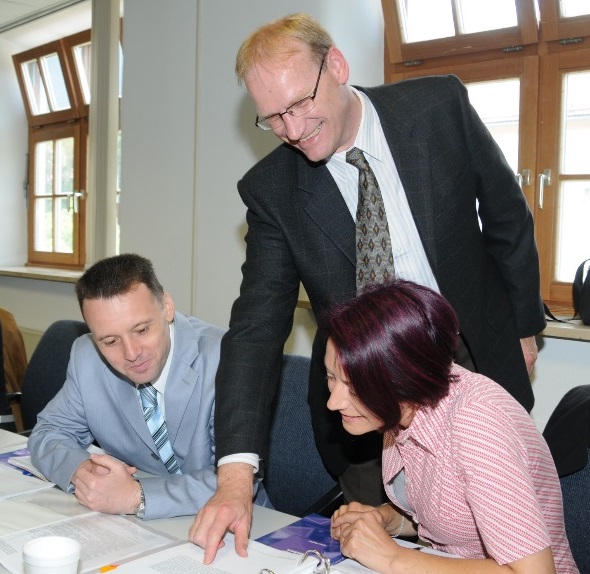 Advanced Language Testing Seminar (ALTS)
3-week highly technical course for experienced language testers offered once a year.
Since 2009, 130 participants from 32 nations/NATO offices.
14 facilitators from 9 nations.
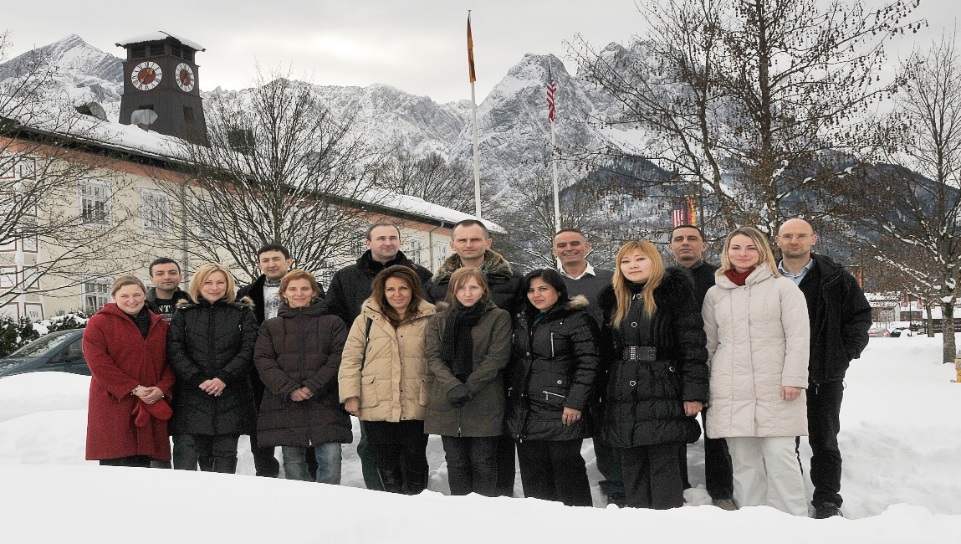 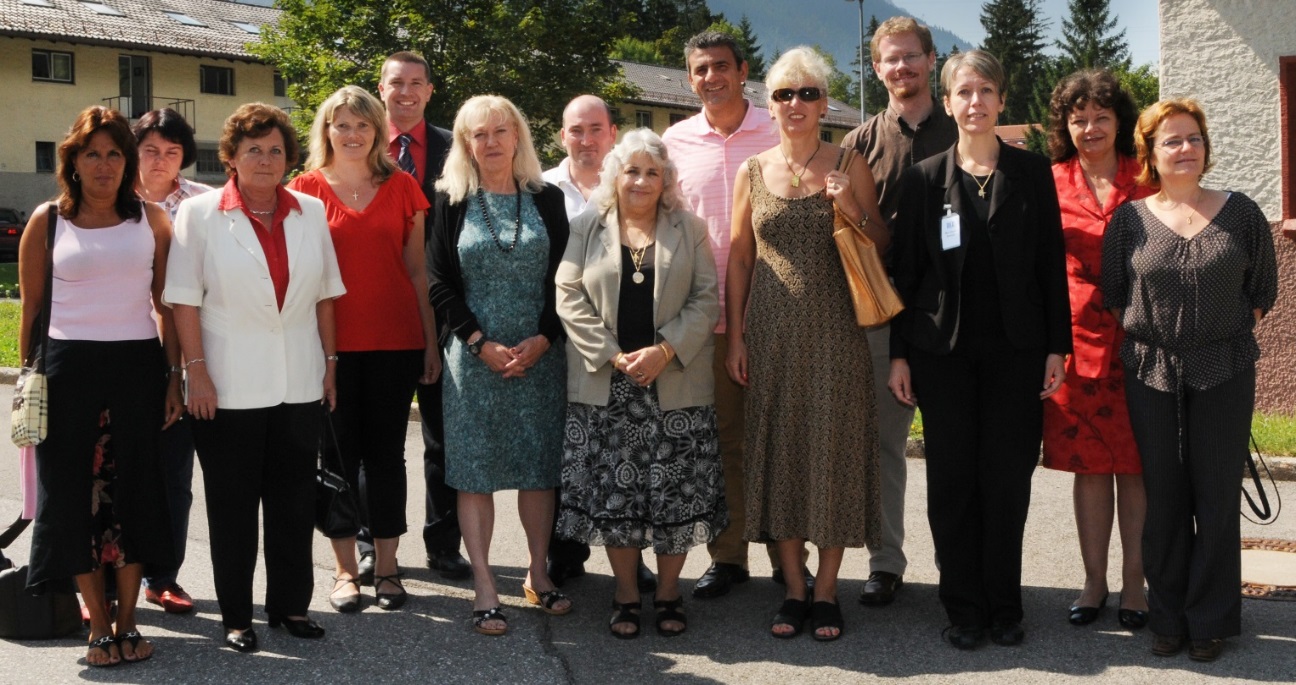 Assistance to national testing organizations
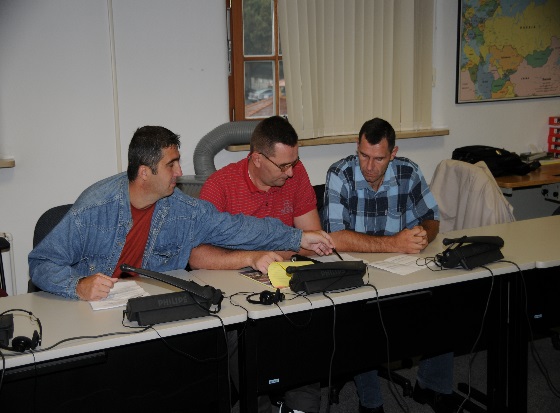 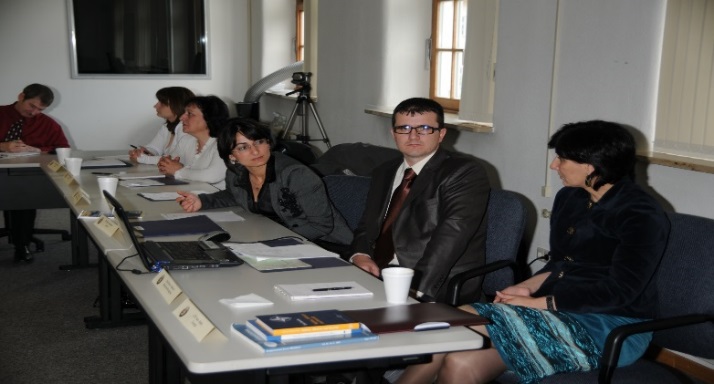 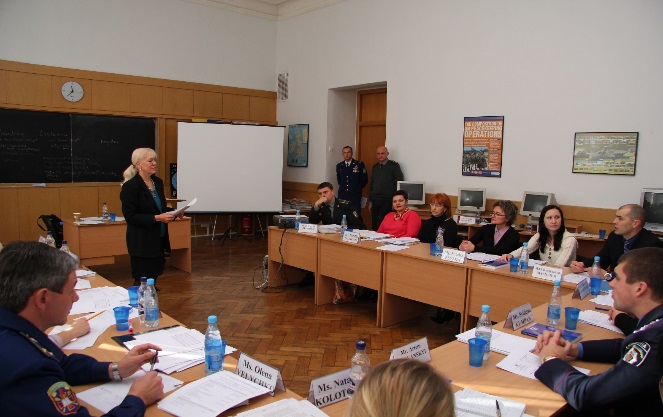 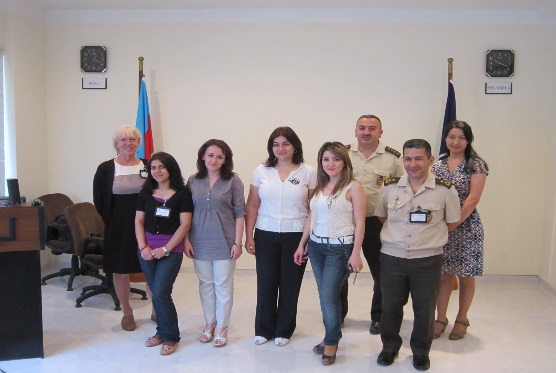 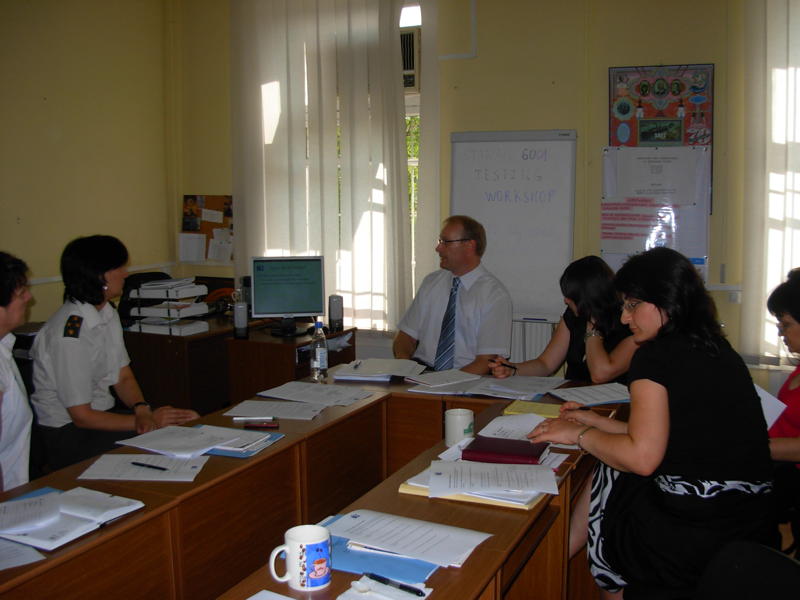 STANAG 6001 Testing Workshops
Who attends?
LTS graduates who are current STANAG 6001 testers
Goals: 
To promote standardization of STANAG 6001 testing by providing a forum for the exchange of information, best practices and new approaches in the field of language testing
Workshop findings are used to update the testing seminars and can lead to new projects and collaboration
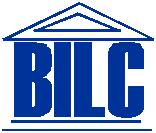 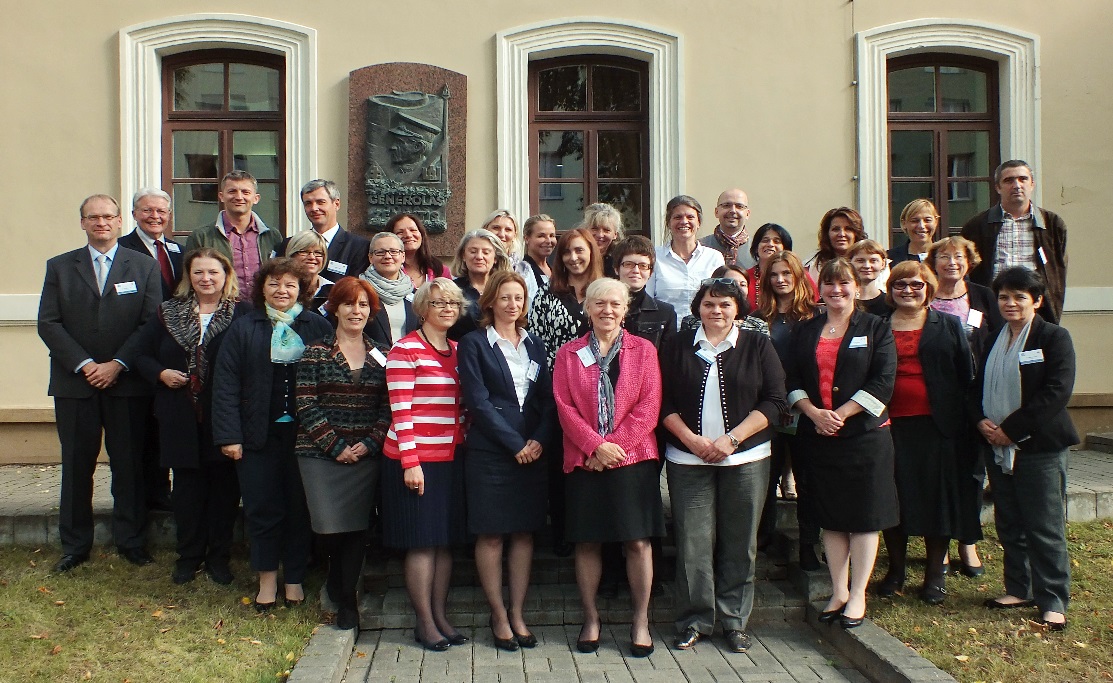 STANAG 6001 Testing Workshops
Findings from Brno
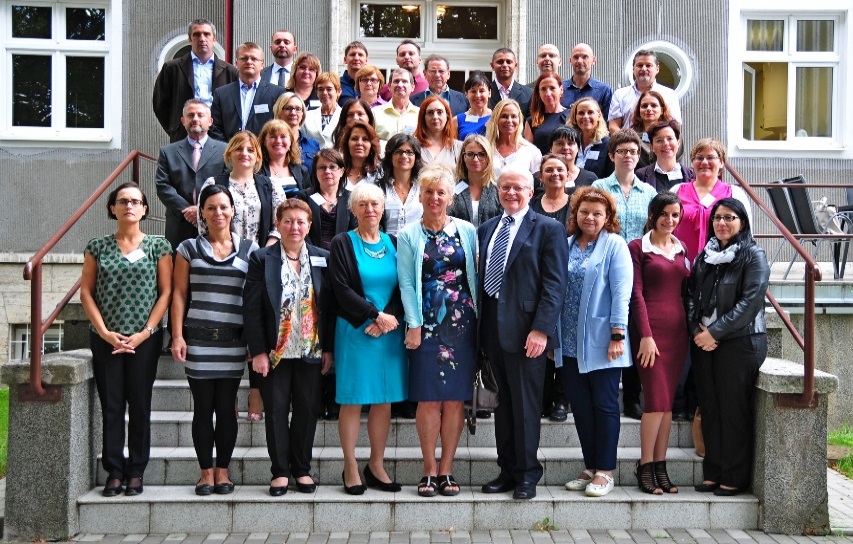 Validity Roadmap

Criterion-referenced testing
Alignment activities
Angoffing 

Statistical analysis
jMetrik
Tools and techniques to check test item quality & alignment
Findings from Brno
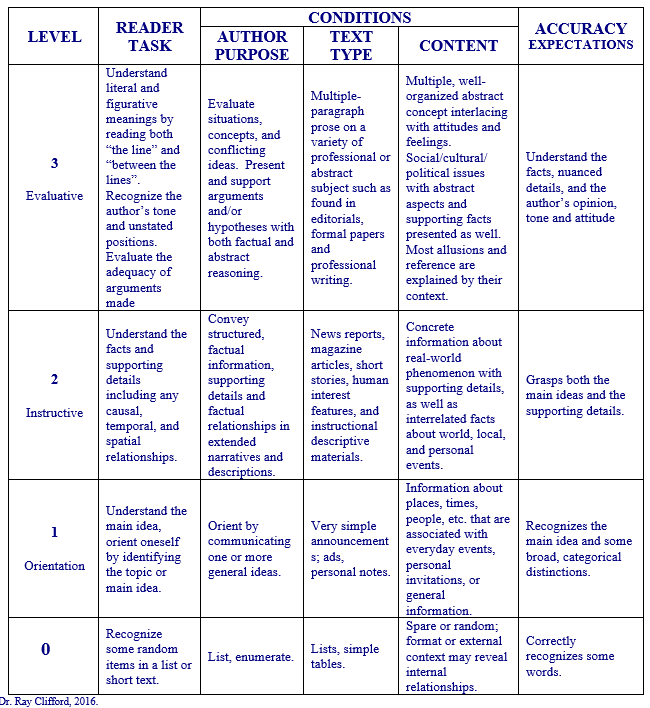 Content-Tasks-Accuracy (CTA) statements

Alignment worksheets

Angoffing procedures
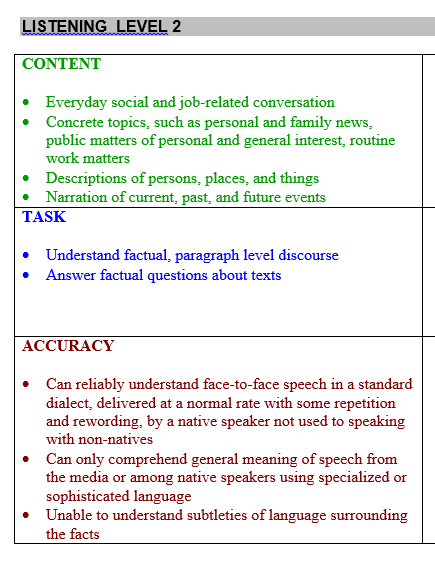 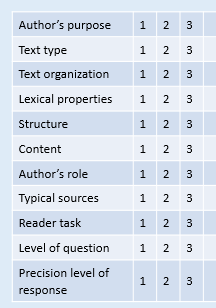 Findings from Skopje
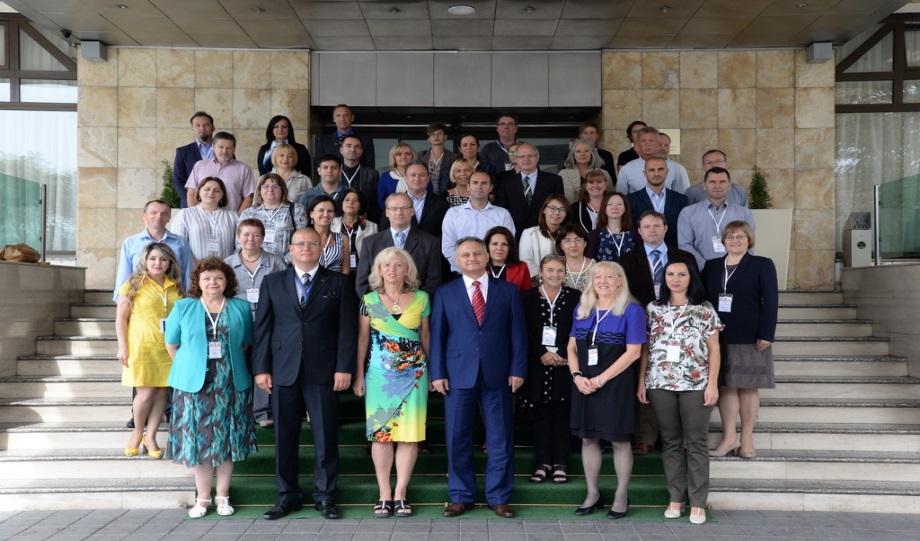 Best Practices

Norming raters of speaking and writing tests 

Tools for tester success
Findings from Skopje
Best Practices in STANAG 6001 Testing
Purpose of STANAG 6001 language proficiency tests

Test design

Test development

Test administration

Hiring, training and norming testers

Stakeholders’ rights and responsibilities
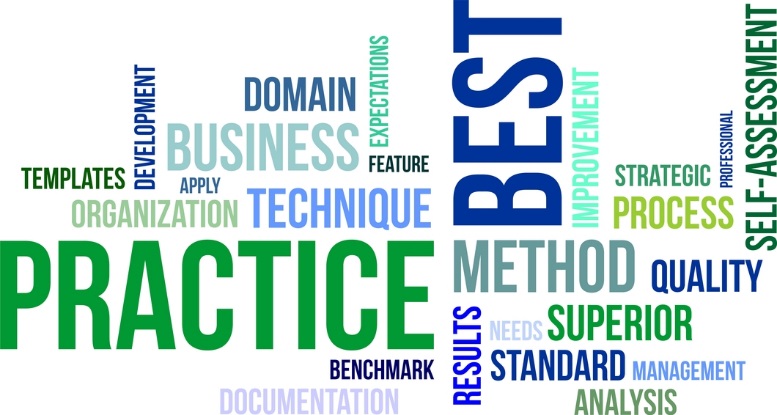 A method or technique that has consistently shown results superior to those achieved with other means, and that is used as a benchmark.
Findings from Kranjska Gora
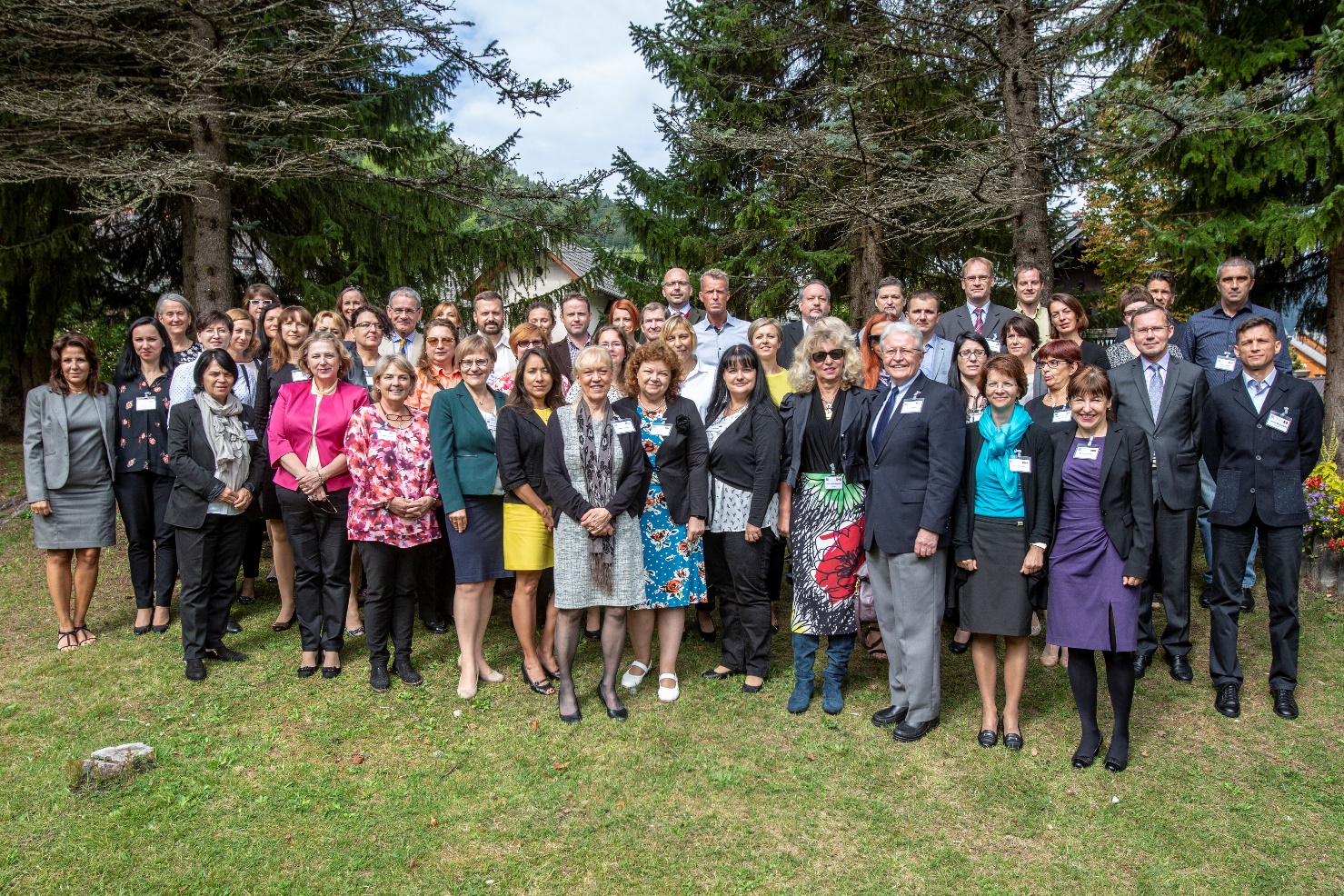 Trialling Best Practices
Quantitative and qualitative analysis  

Statistical analysis for CRT
Excel and jMetrik

Questionnaire design
Findings from Kranjska Gora
Updates to ALTS Module 3
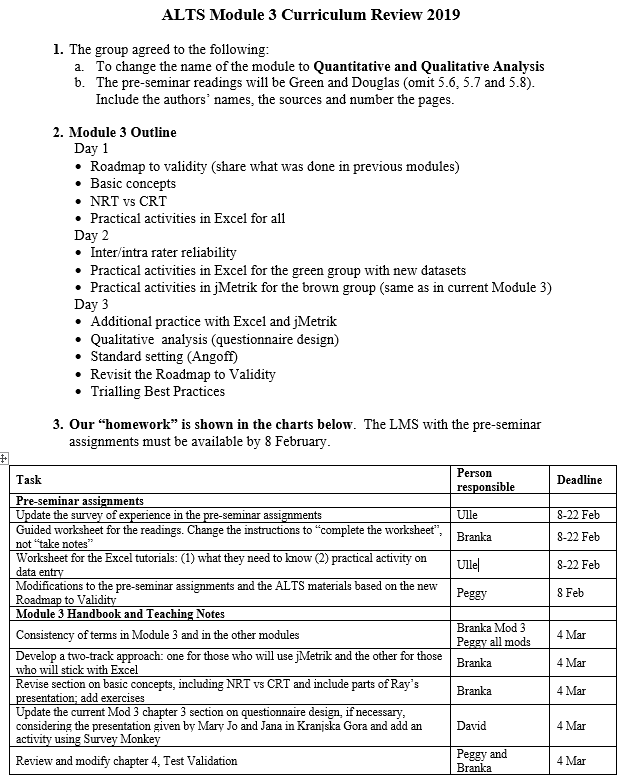 Module renamed 
“Quantitative & Qualitative Analysis”

Two-track approach for participants
Practical activities with Excel OR jMetrik

Disambiguation of terms 
Trial / Pilot / Pre-test
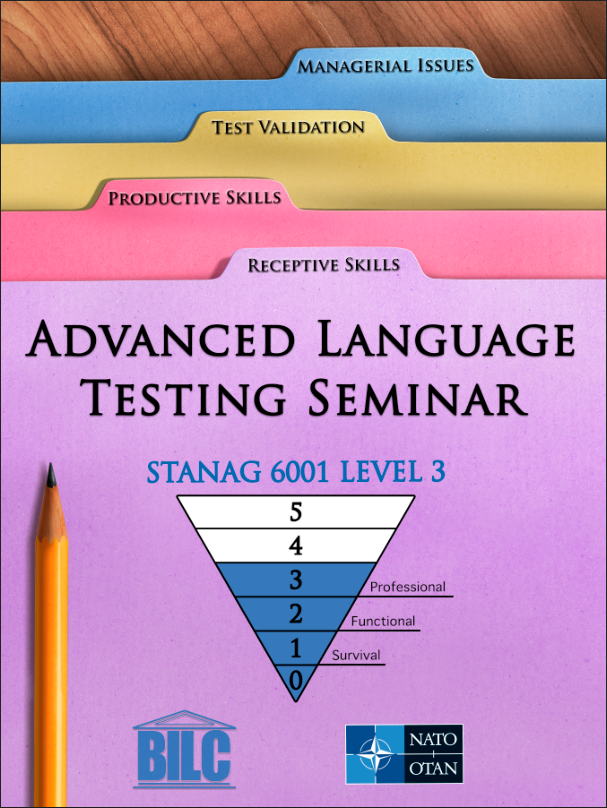 BILC Website - www.natobilc.org
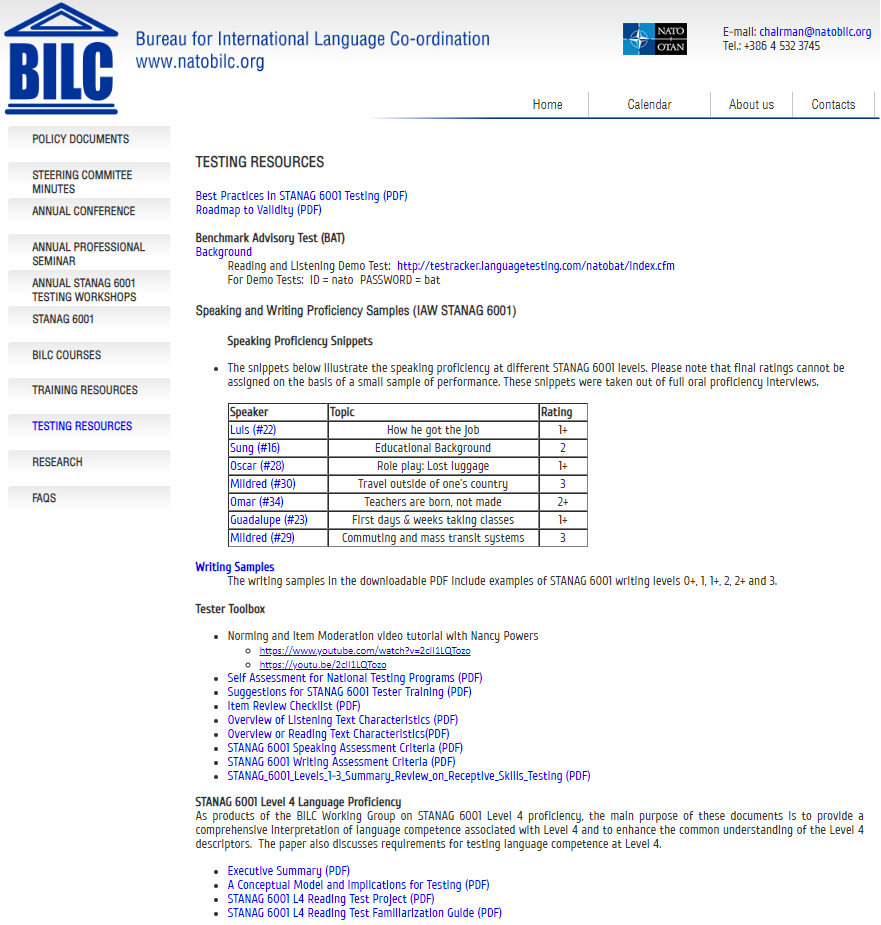 BILC Policy Recommendations
Language Testing Resources 
Best Practices in STANAG 6001 testing
Roadmap to Validity
BAT
BAT demo
Speaking and writing samples at different levels
Toolbox for Testers
Norming and item moderation video tutorial
Self- assessment of testing organizations
Suggestions for tester training 
Item review checklist
Listening and reading overviews
Levels 1-3 summary reviews
Level 4
A Conceptual Model and Implications for Testing
Level 4 reading test project and Familiarization Guide
Benchmark Advisory Test (BAT)
Then & Now
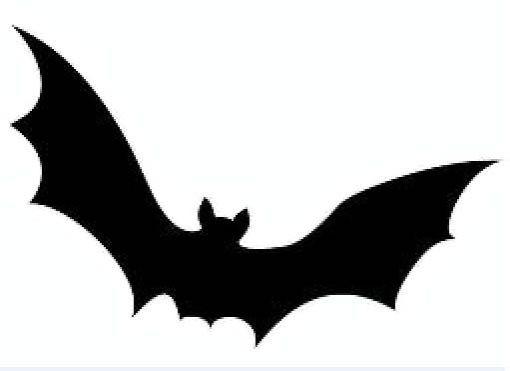 Round 1: 2007-2009


Round 2: 2018- 2019
Advisory measure for nations
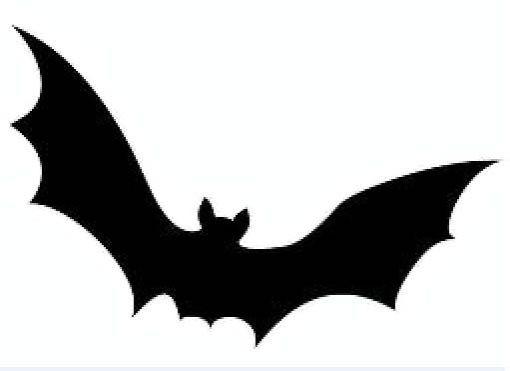 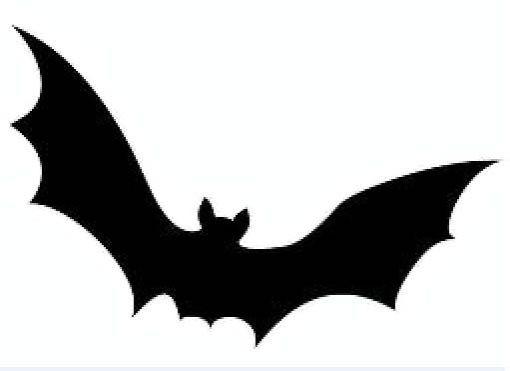 Evidence of standardization
BAT History
Launched as a volunteer, collaborative project 

The BILC Test Working Group 
13 members from 8 nations
Contributions received from many other nations

The original goal was to develop a reading test for Levels 1-3
BAT History (continued)
Later awarded a competitive contract by ACT 
ACTFL working with BILC Working Group
To develop tests in 4 skill modalities
Reading and Listening tests piloted and validated
Speaking and Writing tests developed
Testers and raters trained and certified
Test administration and reporting protocols developed

200 BAT 4-skills tests allocated under the contract 

Tests administered and rated

Scores reported to nations
BAT Reading and Listening Tests
Internet-delivered and computer scored

Criterion-referenced tests

Each proficiency level is tested separately
Test takers take all items for Levels 1, 2, 3
20 texts at each level; one item with multiple choice responses per text

The proficiency rating is based on
“Floor” – sustained ability across a range of tasks and contexts specific to one level
“Ceiling” – non-sustained ability at the next higher proficiency level
2009 BAT Administration
Allocation to 11 nations
All nations completed testing
Testing began in May, 2009
Tests administered by LTI, the ACTFL Testing Office
Benchmark Advisory Test (BAT)
Round 2
Aim: Provide evidence of standardization of STANAG 6001 testing across the nations

21 nations interested in participating

10 tests per nation

First steps in 2018
Application process
BAT Speaking & Writing norming sessions
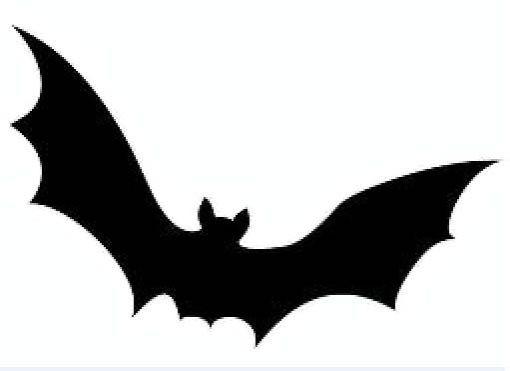 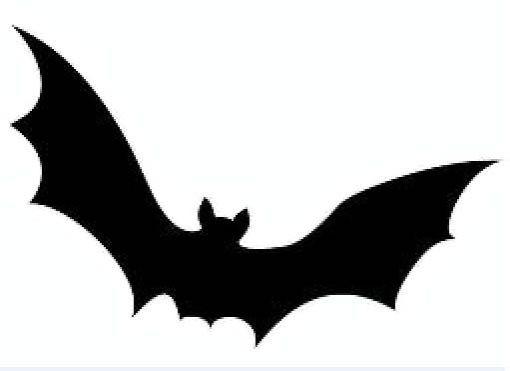 2018 BAT Application Process
Nations complete questionnaire describing national STANAG 6001 tests
Test design
Administration procedures 



To minimize technical problems in test administration

To provide insights into possible reasons for misalignment, if any
Why?
2018 BAT2 Speaking & Writing Norming Forums
Blended program of web-based and in-person norming
 Development of writing prompts for BAT2
What
Experienced STANAG 6001 testers
Who
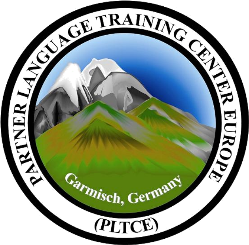 July  &  August 2018
When
BAT2 Speaking & Writing Follow-Up
BAT2 tester and rater certification
What
Graduates of the BAT S&W norming forums
Who
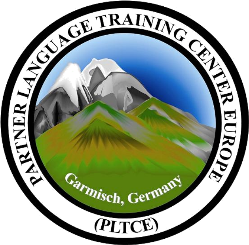 Trialling of the writing prompts
What else
Defense Language Institute English Language Center (DLIELC)
Where
BAT2 Administration
Schedule
One nation in November 2018
17 nations from January -June 2019
Description
Reading and listening, Levels 1-3 
Computer-delivered multi-stage adaptive
Multiple choice-4 options plus “I don’t know” option 
Writing
Computer-based, 3 tasks; Levels 1 &2, Level 2& 3, Level 3
Rated by 2 certified BAT2 raters
Speaking
Telephonic, Levels 1-3
Conducted by one BAT2 certified tester/rater
Second rating by another BAT2 certified rater
BAT2 Administration: Proctor
Proctors
 Training 
Sign agreement
Confirm computers and network systems met the technical requirements
Identify 10 test takers
National scores within 6 months of BAT2 administration
Ideally  2+/3 in speaking
Administer the computer-delivered reading, listening and writing tests
Proctor the telephonic speaking tests
Provide feedback via online questionnaire
BAT2 Administration: Test Taker
Test takers
Read Examinee Guide and take BAT2 demo test  
Sign agreement
Take BAT2 listening, speaking, reading and writing tests 
Provide feedback via online questionnaire
What did the participating nations receive?
BAT2 and national score comparisons 
Compilation of proctor and test taker responses
BAT2 certificates
BAT Analysis Meeting24-28 June
BAT2 Analysis Team
Dr. Ray Clifford, Brigham Young University
Dr. Troy Cox, Brigham Young University
Mary Jo Dibiase Lubrano, Yale University
Peggy Garza, PLTCE
Roxane Harrison, PLTCE
David Oglesby, PLTCE
Dr. Elvira Swender, past Director ACTFL Professional Programs
BAT Analysis Meeting : Productive Skills
Discussion on data analysis
BAT1  vs BAT2
National vs BAT2
Ways to measure the “no stakes” effect on results
Test taker feedback
Proctor feedback
Tester/rater comments
Effectiveness of BAT Examinee Guide
Speaking
IRR/Rater agreement stats
Lessons learned
Writing
IRR/Rater agreement stats 
Analysis of the effectiveness of the prompts
Lessons learned
Positive effect of norming forums and recommendations for the future 
Selection of speaking and writing sample for A(LTS) and norming sessions
BAT Analysis Meeting : Receptive Skills
General topics on testing the receptive skills
Applying CR-scoring to multi-stage adaptive testing
Effectiveness of the BAT2 demo test 
Reading
Quantitative and qualitative analysis
Distractor analysis including the “I don’t know” option
Lessons learned   
Listening
Quantitative and qualitative analysis
Distractor analysis including the “I don’t know” option
Lessons learned 
New sample items for the (A)LTS
Model reading and listening test specs for the A(LTS)
Considerations for computer delivered/adaptive testing
Updates to (A)LTS
Selection of BAT2 speaking and writing tests for training 
Classic benchmark samples
Borderline samples
Sample reading and listening items
Sample test specifications
How to calculate tester/rater agreement
How to perform distractor analysis
Future Projects
Add new resources to the BILC website
Possibilities
Annual norming sessions for testers and raters of the productive skills
Advice and consultation:  “Is your nation ready for computer-based testing?”
One -week workshop on converting from paper-based to computer-based testing
What else?